Gender based violence(IPV) the pentavalent jeopardy for the victim/ survivor
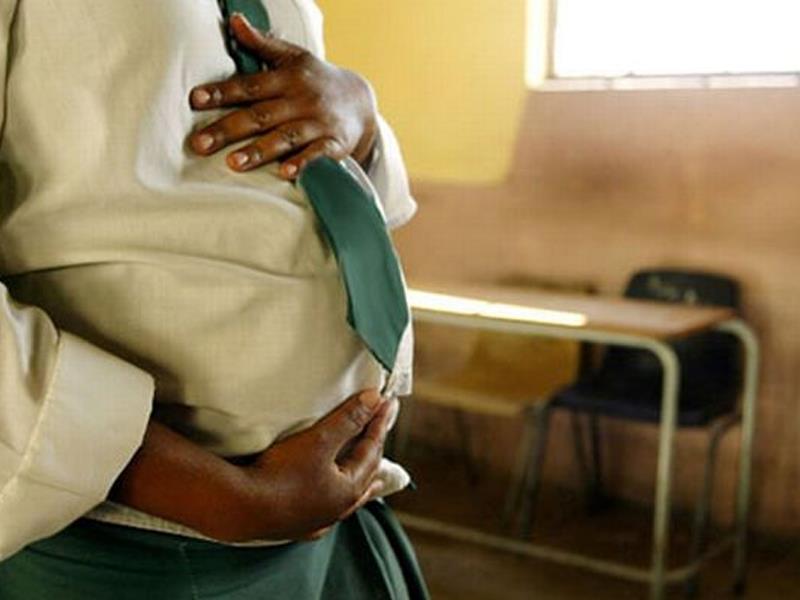 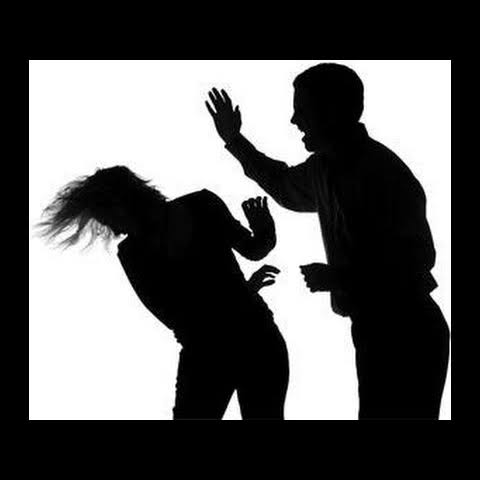 By Dr Kihara Anne B
President of AFOG and EMR
President Emeritus KOGS 
Senior Lecturer UON, Dept. Obs/ Gyn
Consultant Obs/ Gyn
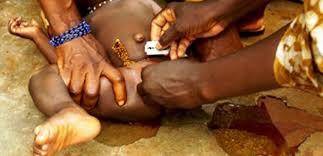 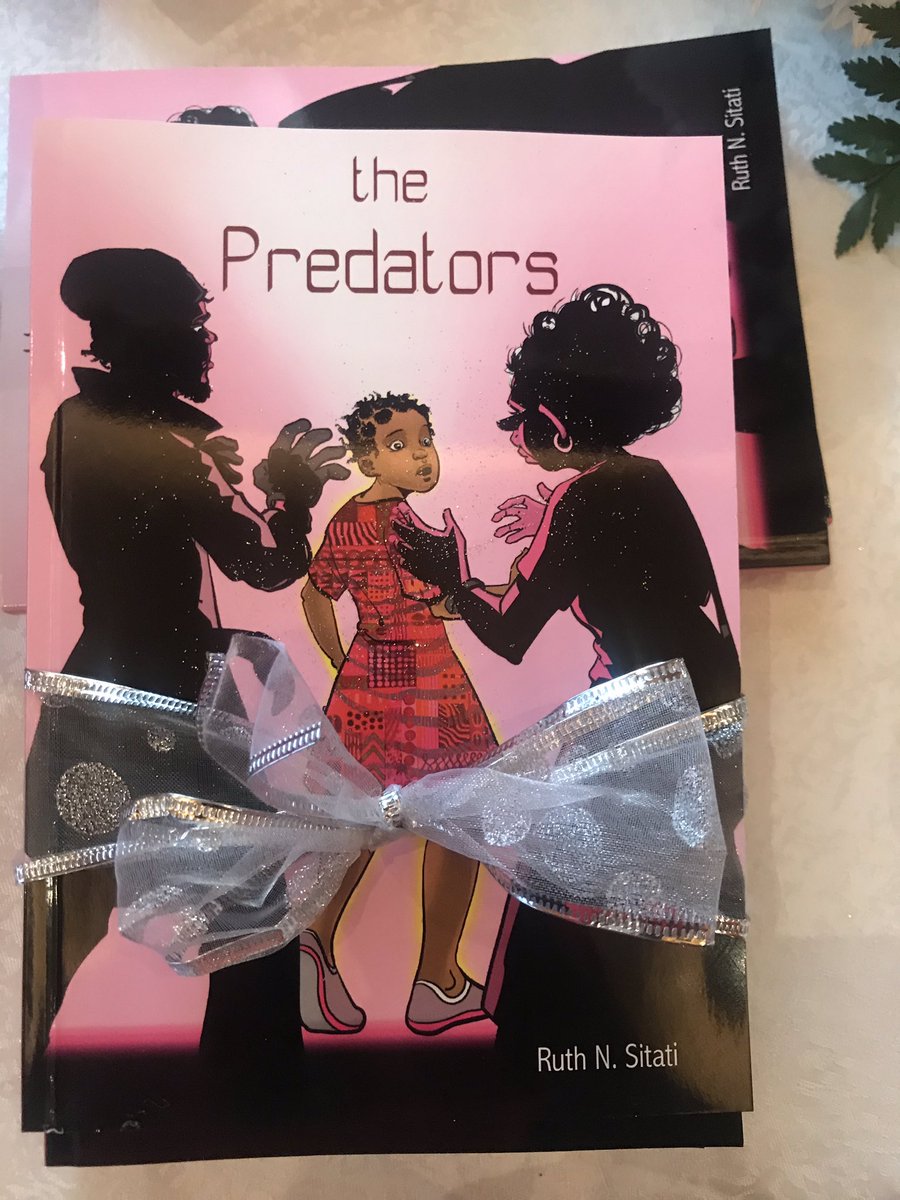 Launched in December 2019 
Author Lady Justice Ruth Sitati .  
Great insights of on-goings in Kenya from the lens inside and outside of the courtroom
Gender based violence
GBV is rooted in power and gender inequalities and inequities.   The causes of GBV are multi-dimensional and deeply rooted in unequal power relations with structural and cultural determinants.

This is the  most pervasive violation of human right with effects on public, social and  economic  development.  

Gender-based violence undermines the health and well – being, dignity, security and autonomy of its survivors and unfortunately some die.
Gender based violence cont…
The forms are many and diverse  and  occurs even in consensual relationships.  It is on the increase and does respect public, social, economics or borders!
 The abuse includes:   
Verbal
Psychological 
Physical 
Sexual 
Emotional 
Trafficking
Homicide 
Sexting and pornography against children 
Violence in humanitarian crisis 
Harmful practices- FGM, child  marriages , teenage pregnancies
Social media violation
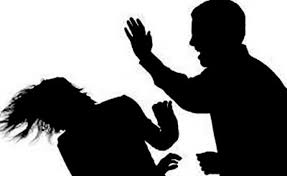 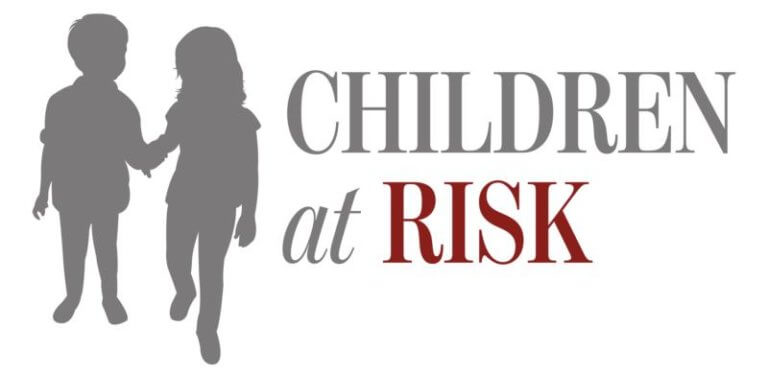 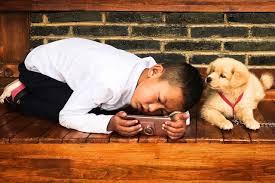 GBV is a Public Health Issue
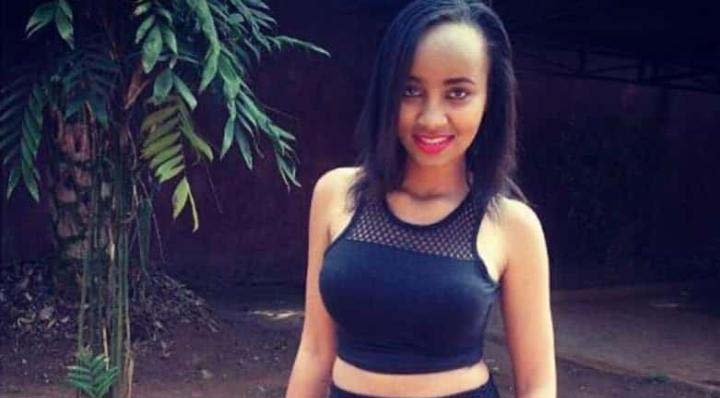 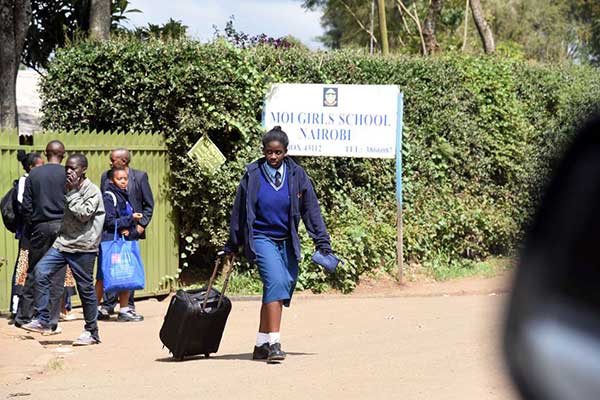 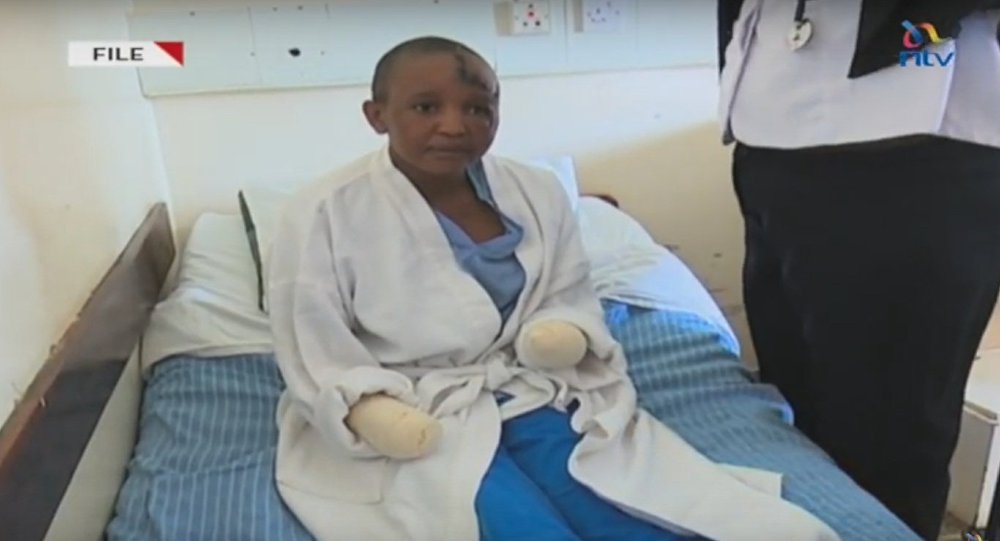 Source: Adapted from Bott, Morrison and Ellsberg, 2005.
[Speaker Notes: Suggested Narrative:
GBV has been linked to many serious health problems, both immediate and long-term. More often than recognized, gender-based violence can be fatal, as in the case of femicide or killing of women, usually after escalating bouts of violence. Other nonfatal problems include injury, chronic pain syndromes, and gastrointestinal disorders; and a range of mental health problems, including anxiety and depression. The often chronic nature of gender-based violence also increases a variety of negative behaviors, such as smoking and alcohol and drug abuse.]
Gender based violence  is a manifestation of  pentavalent problem
Systems thinking
Individual
Relationship
Society
Community
Society
norms and social capital 
notions of masculinity
 gender roles
Social determinants 
Lack of legislation and policies 
Risk mitigation- changing environments to prevent , manage and overcome risks
maleness 
 witnessing marital violence as child
Persons with disability 
 being abused as child
alcohol  and drug abuse
considered a socio- cultural norm 
poverty
 unemployment
 family isolation
 poor support systems
marital conflict
Interpersonal relationships 
 male control of wealth
 male control of  decision making in family
Communicable diseases 
Distorted care giving
Modified  WHO Ecological Model adapted to risks of GBV
[Speaker Notes: Social protection is concerned with preventing, managing, and overcoming situations that adversely affect people's well being.
Ministry of labour  and social protection – community services; inua jamii, child protection , registry]
Epidemiology of GBV
World Health Organization, approximately one in three women worldwide have experienced violence in their lifetime. Intimate partner violence is the most common form of violence. 

Kenya has robust policies and laws that seek to prevent and respond to GBV and is also a signatory to international and regional human rights frameworks that aim to prevent and respond to GBV.

However, Country data shows that 45 percent of women and 44 percent of men age 15-49 have experienced physical violence, and 14 percent of Kenyan women age 15-49 have experienced sexual violence.
Child abuse is reported nationally to have 22% undergoing FGM; 23% with  child marriages and rampant in 22 counties
FGM/C
More than 200 million girls and women alive today have been cut in 30 countries in Africa, the Middle East and Asia where FGM is concentrated( WHO,2018).
There are an estimated 3 million girls at risk of undergoing female genital mutilation every year.

FGM is mostly carried out on young girls between infancy and age 15.  

FGM is a violation of the human rights of girls and women
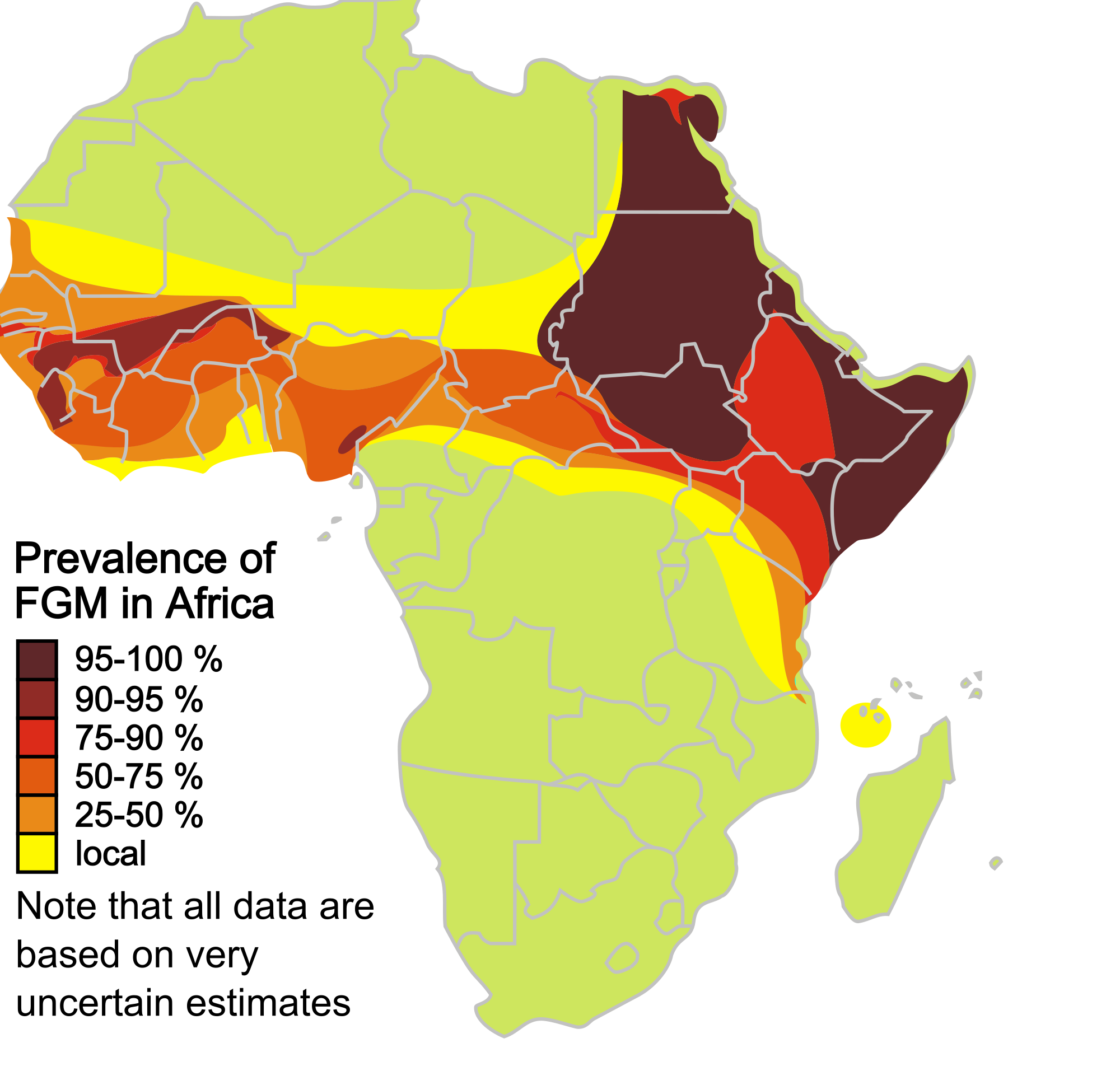 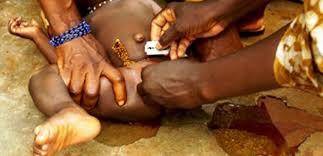 Education
Achieving gender equality in and through education is central to meeting the targets of the 2030 Agenda for Sustainable Development
Achieving gender parity in primary and secondary education enrolment and completion is an essential first step in achieving gender equality in education
Achieving gender parity can also support a more transformative role for education in tackling the unequal power relations, social norms and systems of belief that underpin gender inequality in societies.
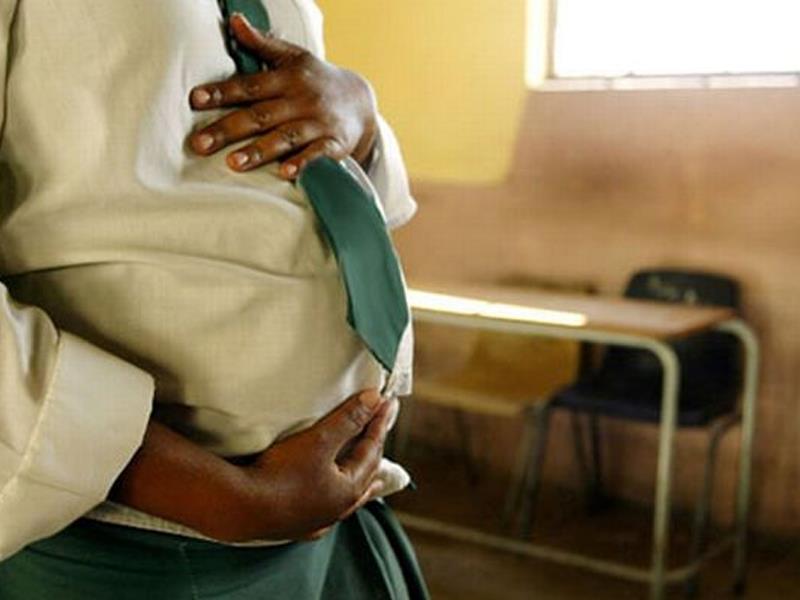 Percentage distribution of girls who have undergone FGM
Other health consequences of GBV
Unplanned pregnancies and sequelae thereof 

Unsafe motherhood

STI/ HIV

Psycho-social delinquency 

Mental illness  that can result to suicide 

Socially unprotected;  insecure, not empowered  or gainfully participating in socio- economic development
GBV its the inequities and unattained demographic dividends and SDG 5
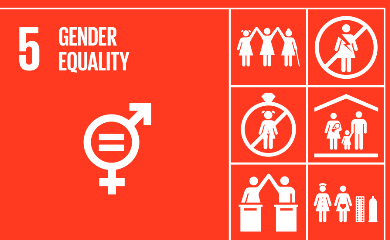 [Speaker Notes: End all forms of discrimination against all women and girls everywhere.
Eliminate all forms of violence against all women and girls in the public and private spheres, including trafficking and sexual and other types of exploitation.]
Economic empowerment
Economic empowerment increases women’s access to economic resources and opportunities including jobs, financial services, property and other productive assets, skills development and job markets.
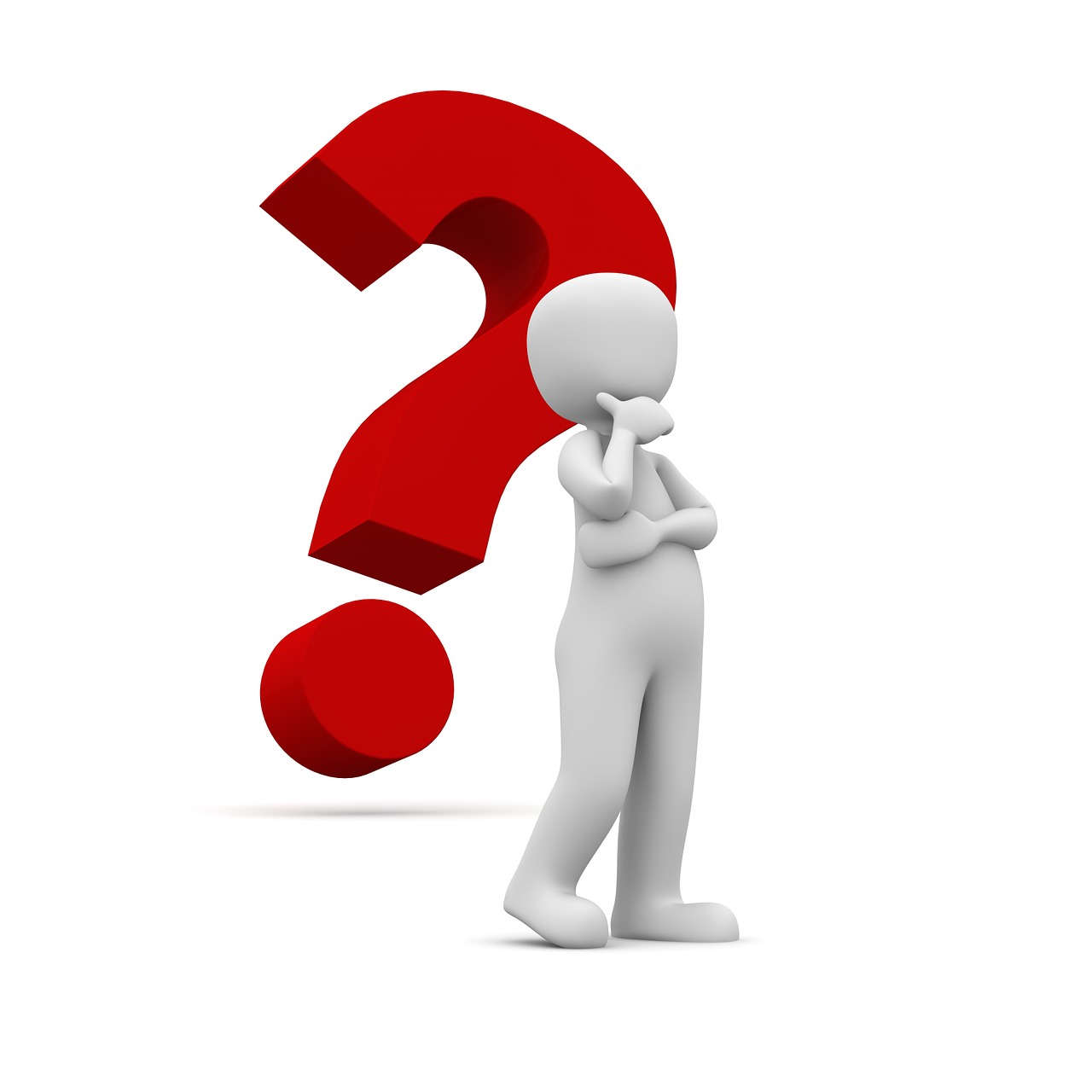 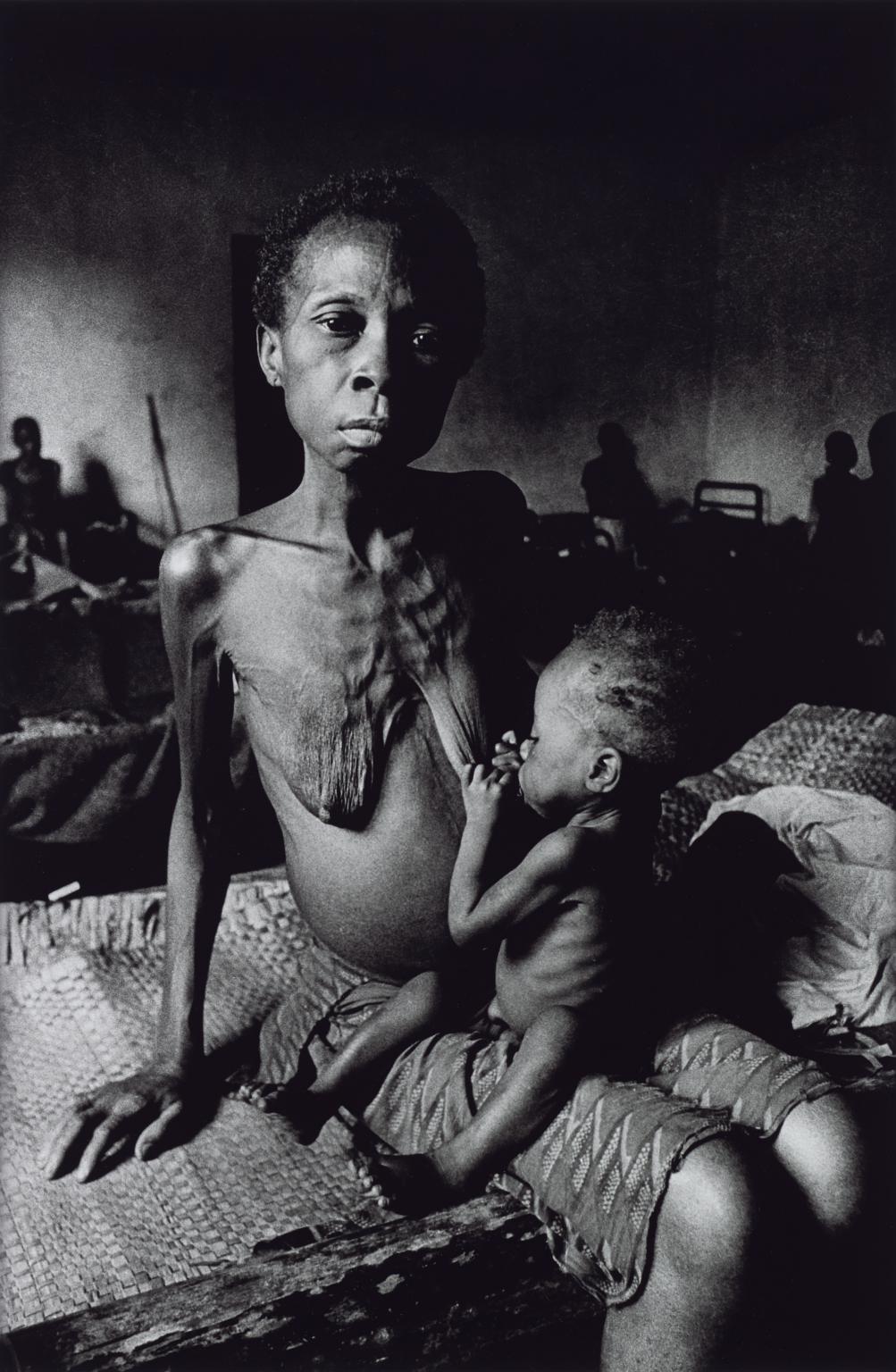 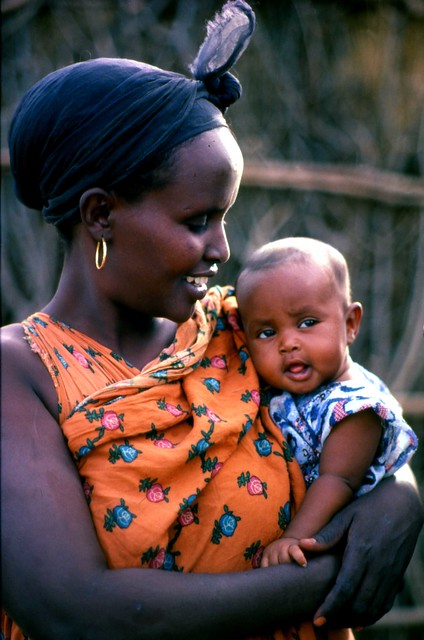 [Speaker Notes: Women’s economic empowerment https://www.oecd.org/dac/gender-development/womenseconomicempowerment.htm]
Case management with GBV
All patient MUST be treated empathetically, respectful and dignified care 
The patient MUST feel safe in the clinical environment .  Note amongst children the perpetrator may be known or even accompany the victim . Be on high alert and attentive to detail!
 Multidisciplinary approach :  medical . Psychosocial, legal , forensic  personnel 
HX, P/E, Documentation and forensic workup critical to the survivor legal case
General considerations for medical management
Introduce yourself to the survivor
Obtain written informed consent
Obtain medical history
Examine the survivor from head to toe, including genito- anal examination
Take both medical and forensic specimens at the same time
Record your findings in the PRC form
Reassure the survivor that he/she is in a safe place now
Explain the steps of the procedures you are about to undertake
Guiding principles for interviewing children survivors of violence( VAC)
Be nurturing, comforting, and supportive. 
Reassure the child. 
Do no harm: Be careful not to traumatize the child further. 
Speak so the child understands. 
Help the child feel safe. 
Tell the child why you are talking with him/her. 
Use appropriate people. 
Use nonverbal communication and pay attention to body language. 
Respect the child’s opinions, beliefs, and thoughts. 
Empower the child.
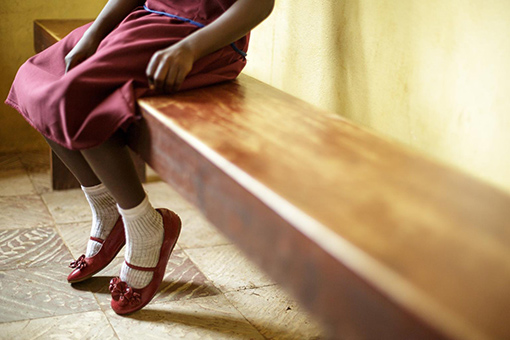 Perform investigations
Urinalysis – microscopy, for epithelial cells
Pregnancy test  
Blood 
HIV Test 
Haemoglobin level 
Liver Function Tests
VDRL
High vaginal swab for evidence of spermatozoa
Nail bed specimen collection
Post traumatic vaccination with tetanus toxoid  and address soft tissue injuries appropriately 
Provide analgesics to relieve the survivor of physical pain.  May also need to give an anxiolytic
Post exposure prophylaxis
Post Exposure Prophylaxis (PEP) for HIV is the administration of a combination of antiretroviral drugs (ARV’s) for 28 days after the exposure to HIV that has to be started within 72 hours after the assault. 
Drugs for PEP for HIV: These guidelines make recommendations for the use of duo therapy (i.e. two ARV drugs) for 28 days. PEP is recommended for men, women, girls and boys at risk of HIV infection. Significant risk involves oral, vaginal and/or anal penetration 
The efficacy of PEP decreases with the length of time from exposure to the first dose, therefore administering the first dose is a priority. People presenting later than 72 hours after assault should be offered all other aspects of post rape care, but not PEP.
Emergency contraception
EC can be given up to 120 hours after rape or defilement; 
EC should be given to all females with secondary sexual characteristics or who have started menstruation; 
EC should be available 24 hours a day; 
EC does not harm an early pregnancy; 
EC is not a form of abortion.
Emergency contraception cont….
IUD  insertion within 5 days of the sexual assault and can be continued as a family planning method
Antiprogestins 
Mifepristone ( RU 486) 10 mg within72 -120 hours 
 Ulipristal acetate 30mg within 120 hours
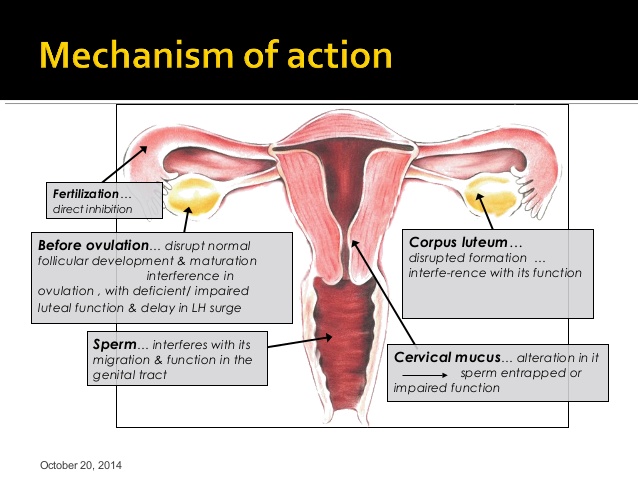 Prophylaxis of Sexually Transmitted Infections
It should preferably be prescribed for the survivor and given for uptake within 24hours.
Hepatitis B vaccination
Psychosocial support
Survivors  react differently following  violence .  There are the short term and long term consequences and the need to have follow up
 Trauma Counselling 
Counselling relate to the possibility of a pregnancy 
Counselling related to possibility of STIs including HIV infection 
Follow up psycho social counseling
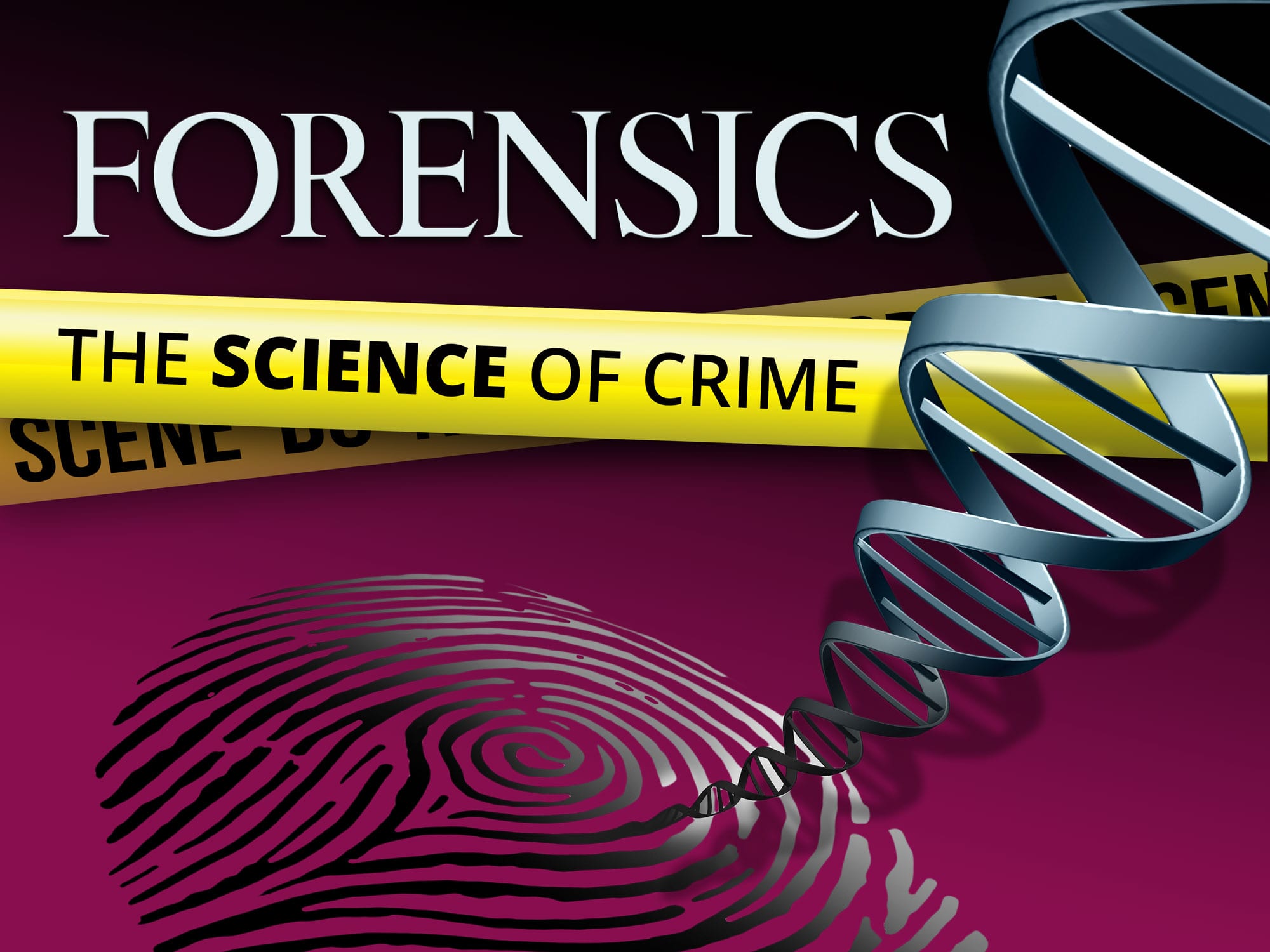 Forensic management
The following practices must be followed when handling an exhibit
Protect the exhibit from weather and contamination
Use clean instruments and containers
Wear gloves and the protective gear when appropriate
Package, transport and store exhibit safely and securely
Take special care with fragile and perishable exhibits
Call on an expert if you lack adequate training to handle a particular type of exhibit.
Adequate documentation and Reporting including filling of the post rape care form and the Kenya police medical examination (p3) form
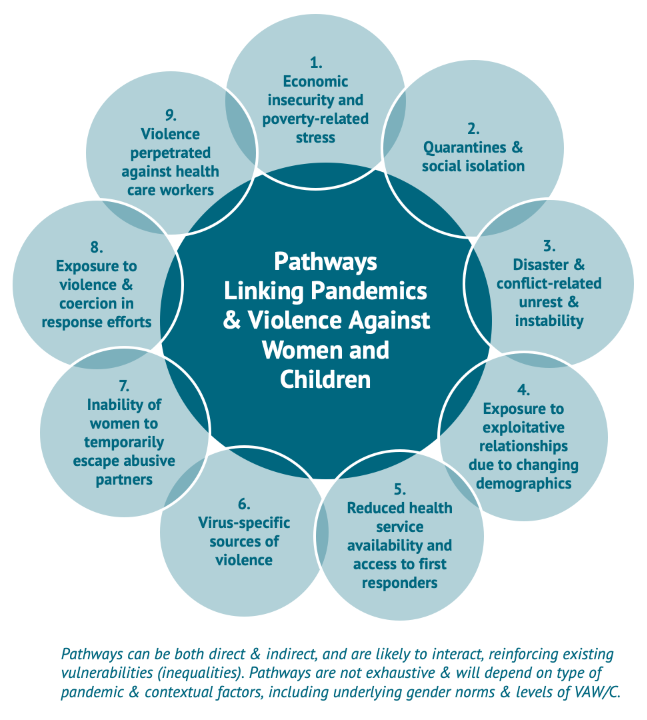 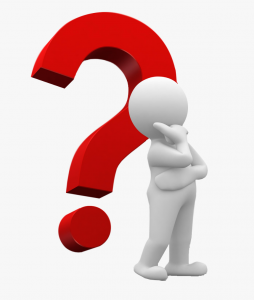 Potential areas towards home grow solutions
Safe spaces
Healthy recreation( protective social mechanisms and norms  regulating behaviour , no room for exploitation) 
Coordination of inter-sectoral referral, legislative,  health and communities engagement  
The Gender Inequality Index is a composite measure reflecting inequality between women and men in three different dimensions: reproductive health (maternal mortality ratio and adolescent birth rate), empowerment (share of parliamentary seats held by women and share of population with at least some secondary education), and labour market participation (labour force participation rate). Source: United Nations Development Programme, Human Development Report 2016
Social safety nets   
Indigenous cultural knowledge system  and providing value propositions 
Leveraging on the role of the different social actors collectively
Digital science in case management and survivor care and follow up 
 Conducting Implementation research
Legal reform and policy change
Specific legislation on family, domestic or sexual violence
Training of judges on violence legislation 
Training of police on GBV response
Legal aid services for victims
Reform of medico-legal system to improve forensic evidence collection and preservation
[Speaker Notes: Frame discussion around specific legal reform and policy change necessary in your country.]
Programmatic Response
NGO legal aid services 

Specialized healthcare services

Domestic violence refuge shelters

Media campaigns

Programs for men aimed at promoting gender equitable relationships
[Speaker Notes: Suggested Narrative:  Current interventions to address GBV in [fill in country] include those we see here. [Read from slide.] These are for the most part small-scale, underfunded initiatives that are present in select institutions/cities. [Adapt according to the most pressing and relevant gaps emphasized in the slide.]]
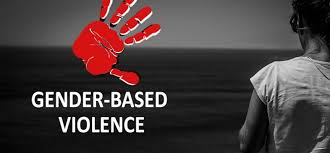 GBV hotlines
We  need to prevent, manage and overcome situations that adversely affect health and well- being to ensure that all Kenyans live in dignity and exploit their human capabilities for their own and our collective development.
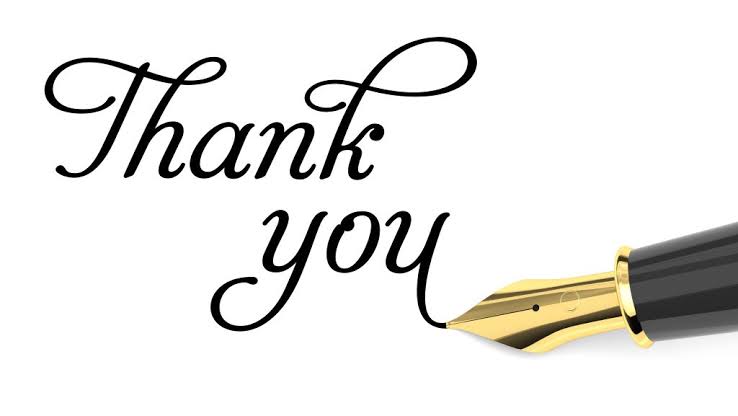